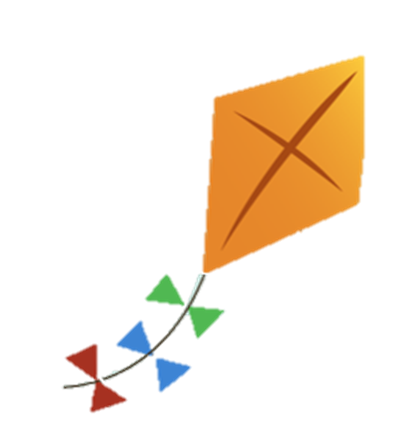 Wat na het 6e leerjaar?
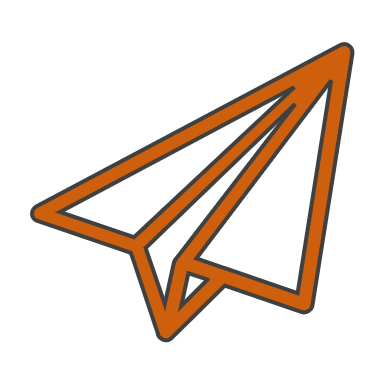 Diploma lager onderwijs behaald?
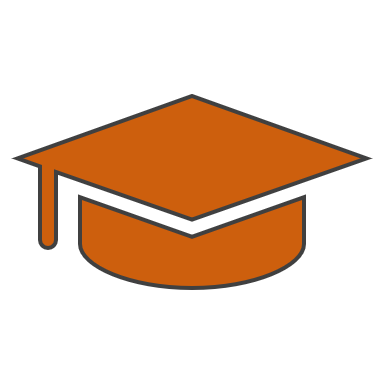 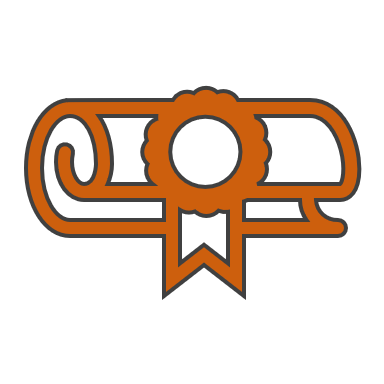 Ja
Nee
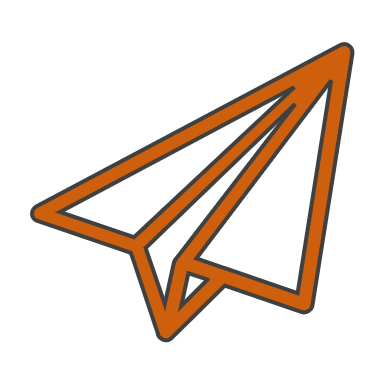 Welkom in het 1e leerjaar A
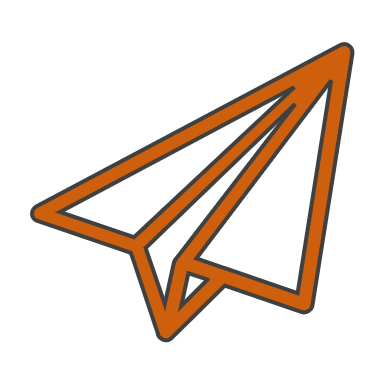 We vliegen erin!
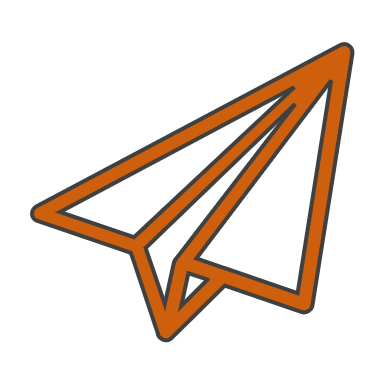 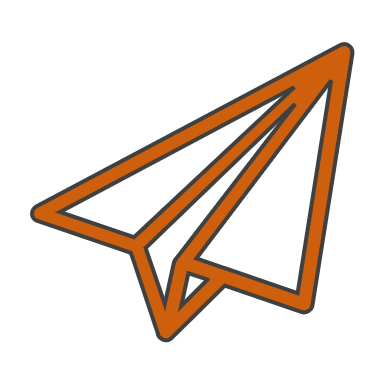 27 uur basisvorming
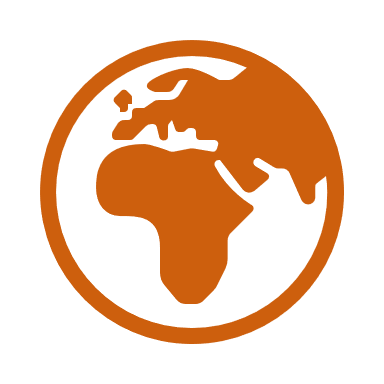 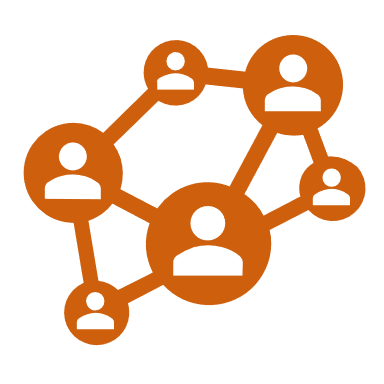 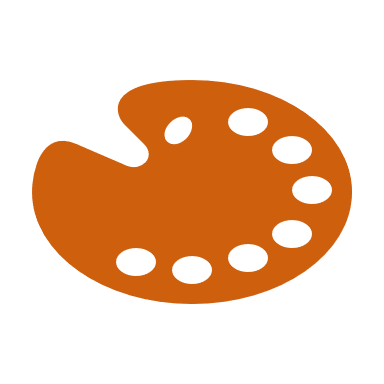 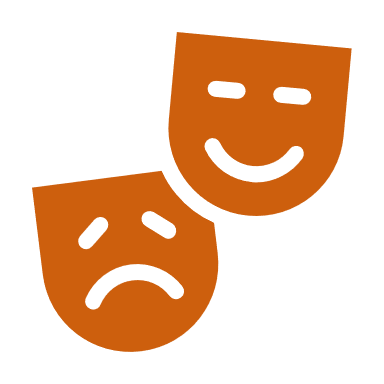 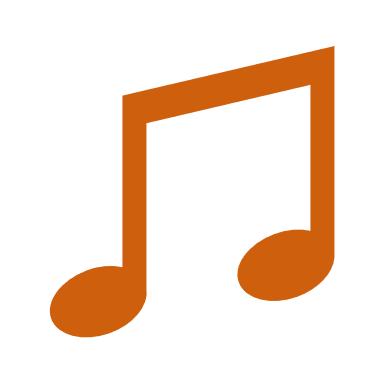 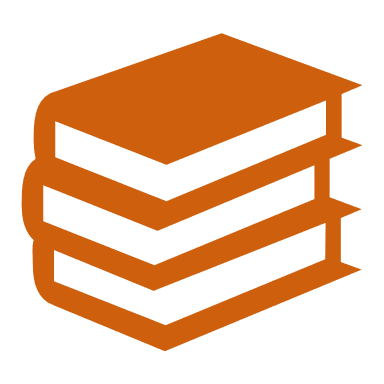 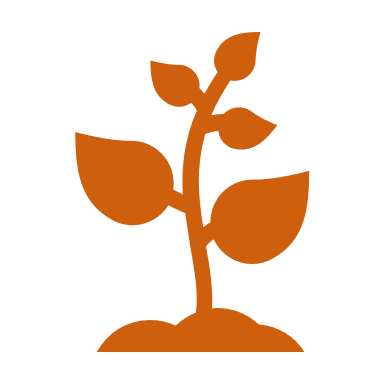 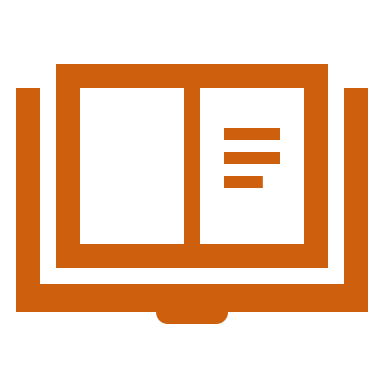 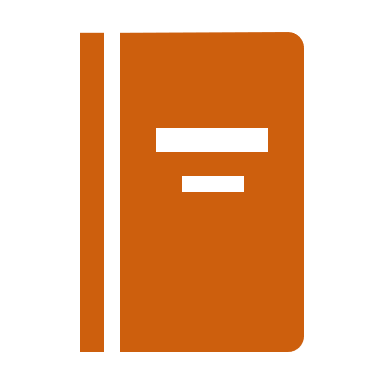 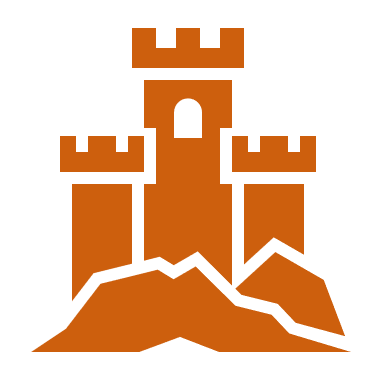 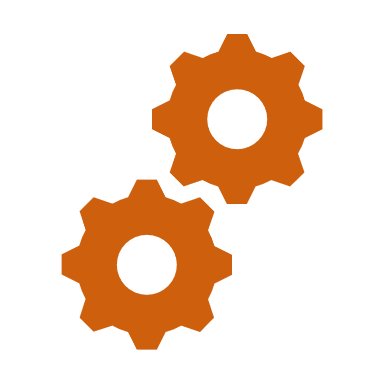 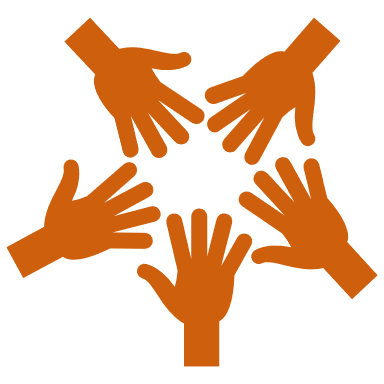 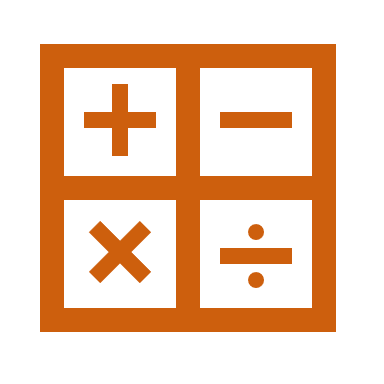 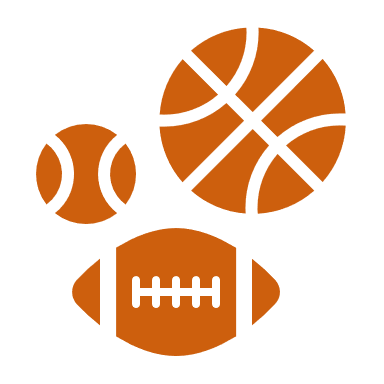 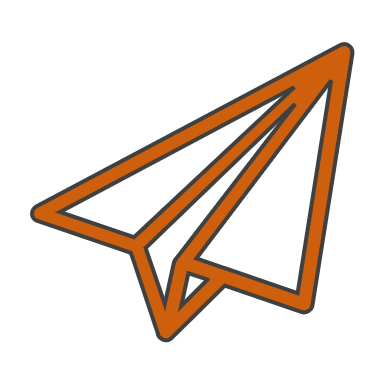 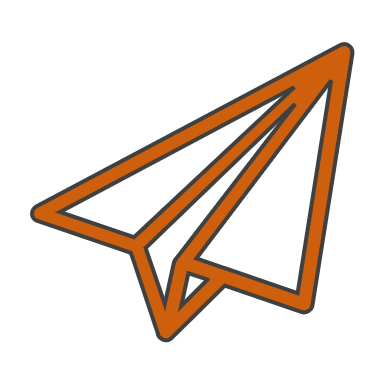 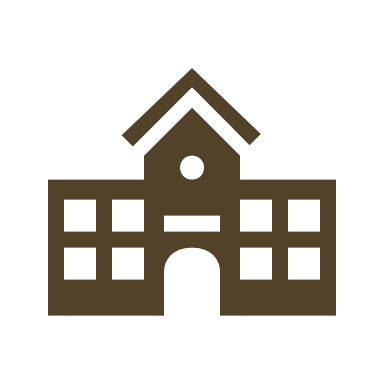 5 uur keuzevakken
Afhankelijk van de school
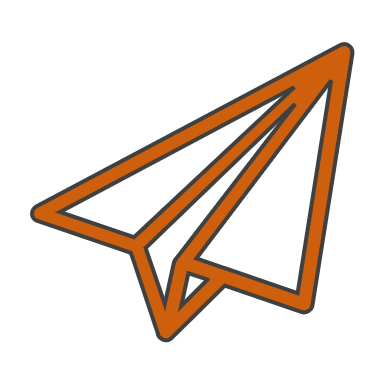 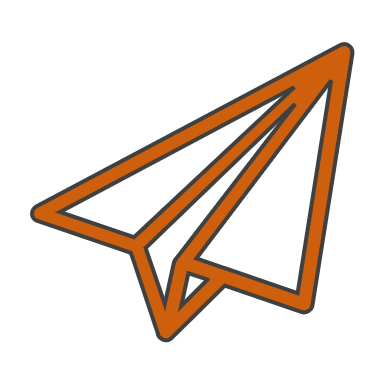 Het tweede middelbaar A
Basisvorming + 7 uur keuzegedeelte: Keuze uit 13 basisopties


				basisopties worden gekozen door de school
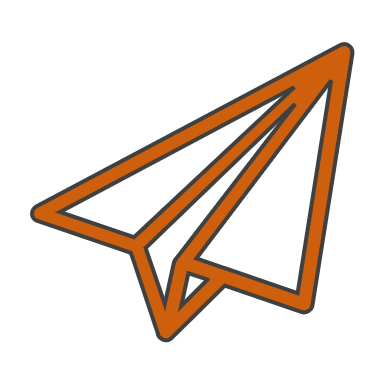 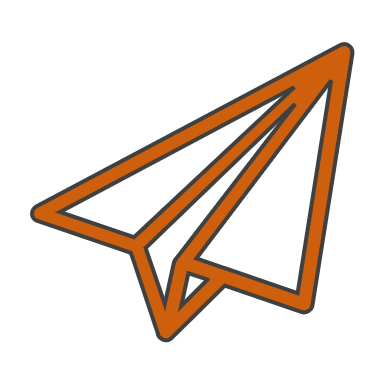 13 basisopties
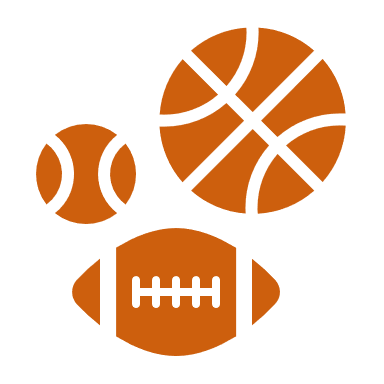 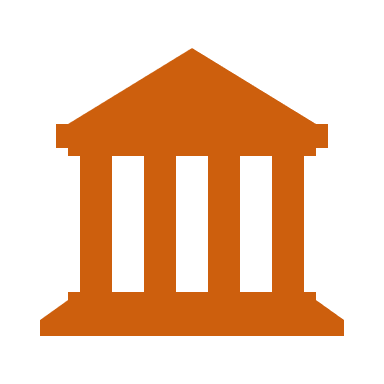 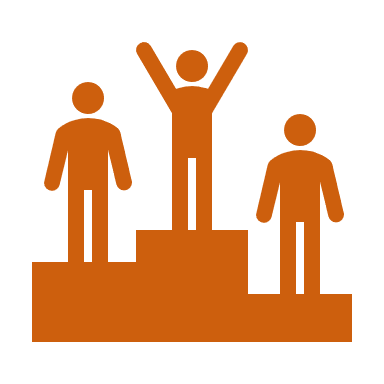 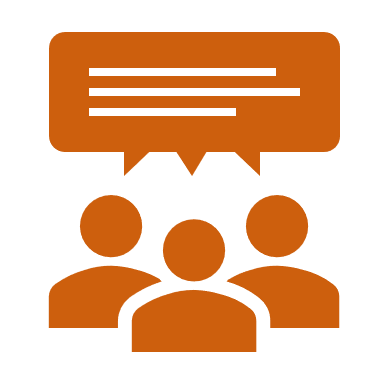 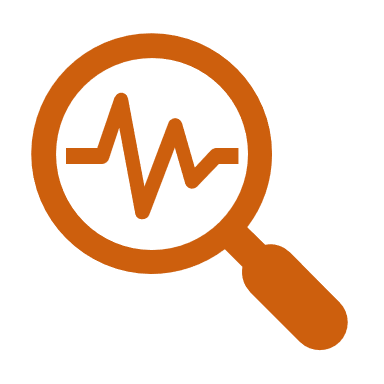 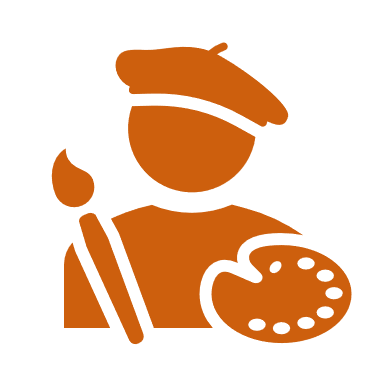 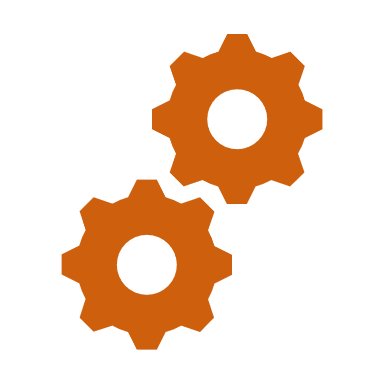 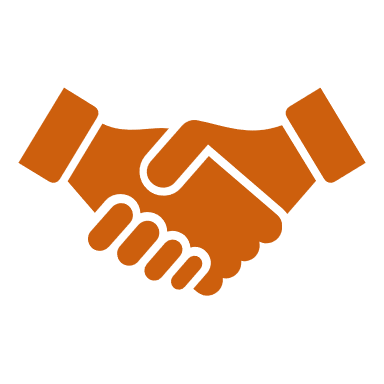 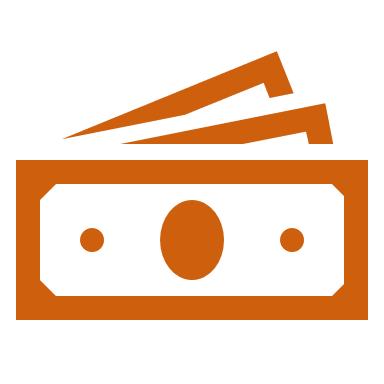 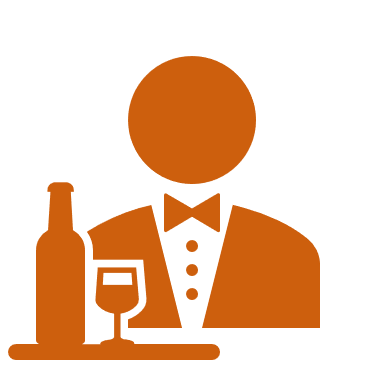 Welke school kan ik naartoe gaan in Kortrijk?
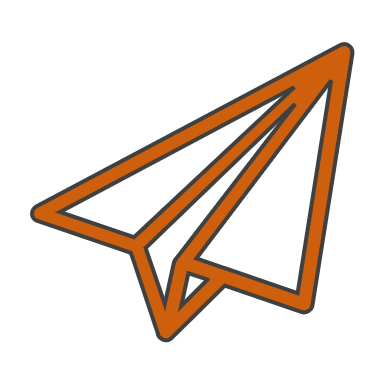 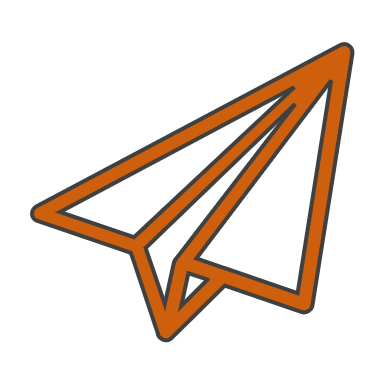 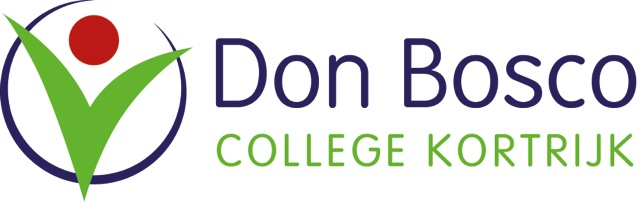 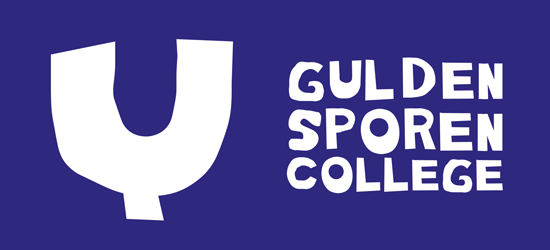 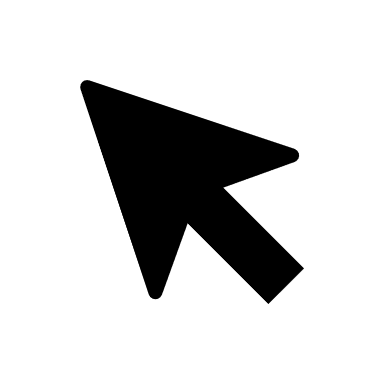 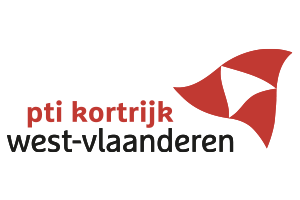 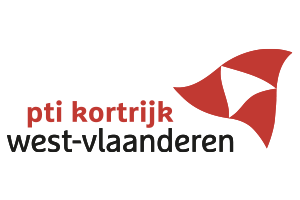 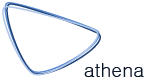 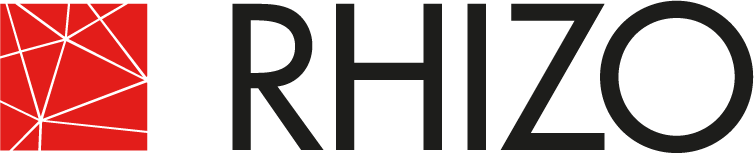 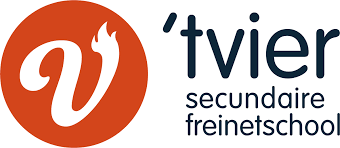 Welke school kan ik naartoe gaan in Menen?
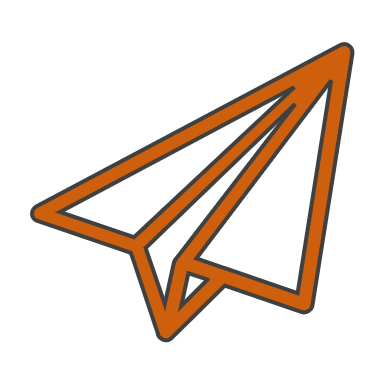 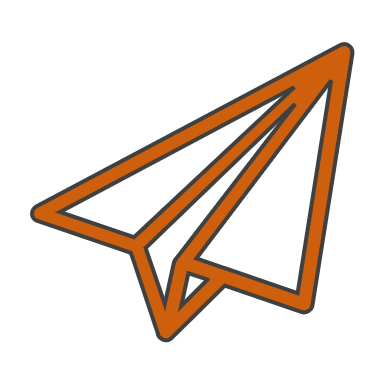 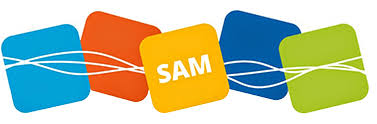 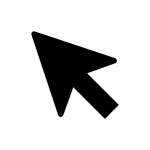 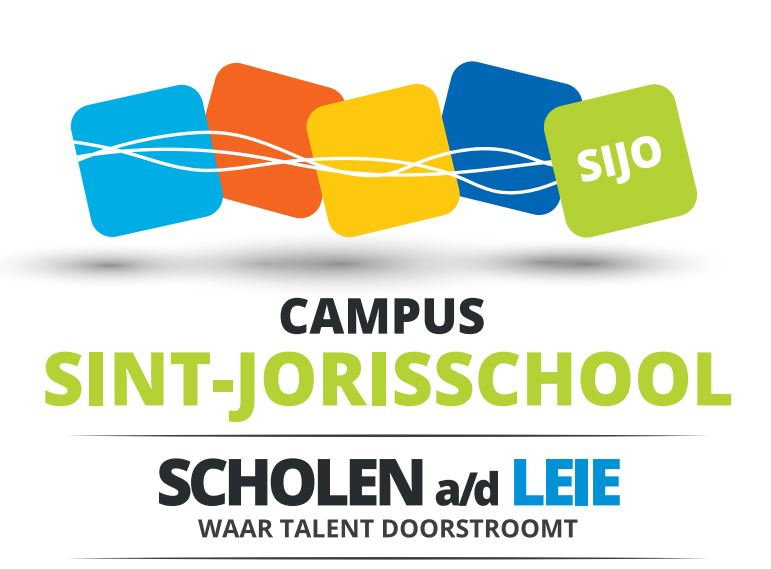 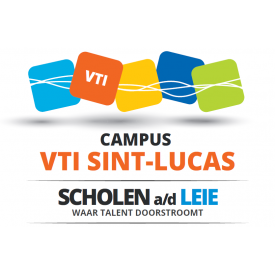 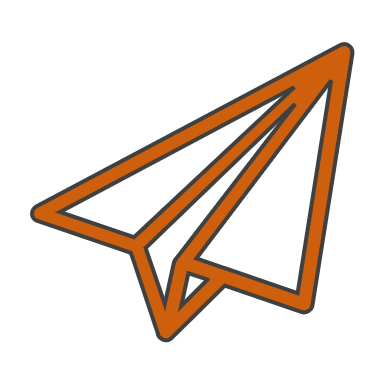 Welkom in het 1e leerjaar B
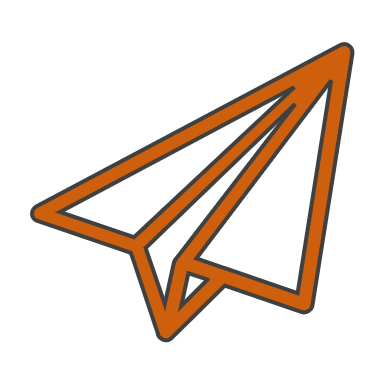 We vliegen erin!
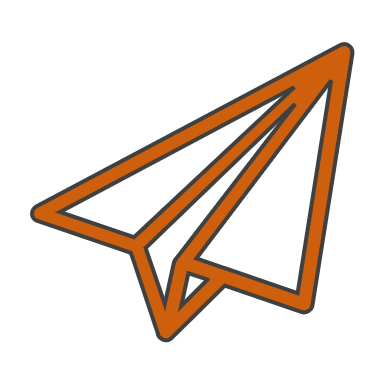 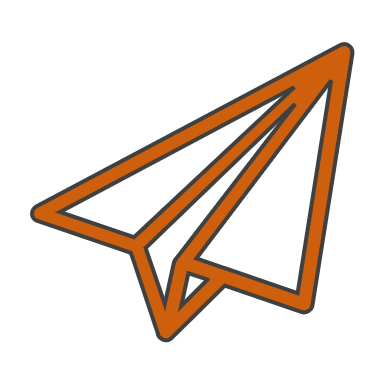 27 uur basisvorming
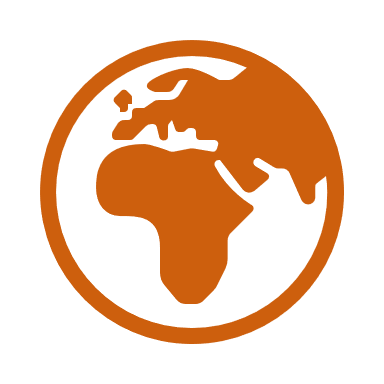 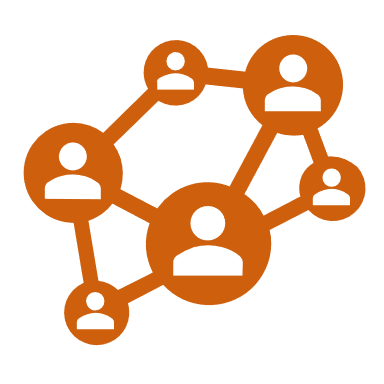 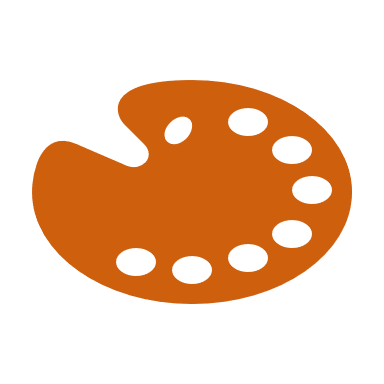 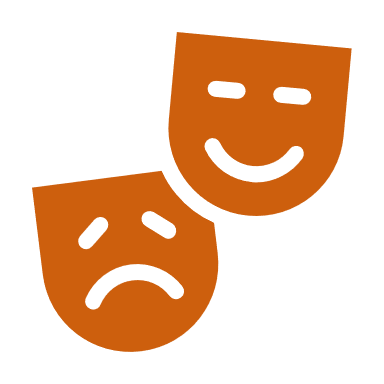 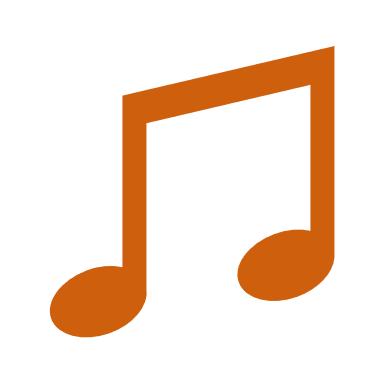 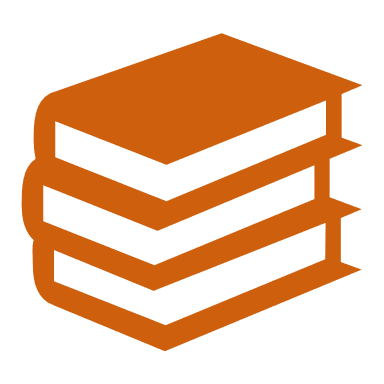 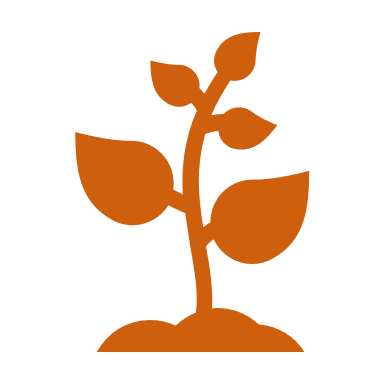 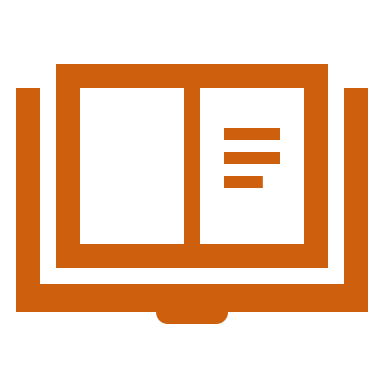 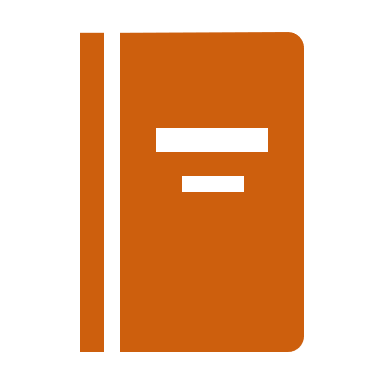 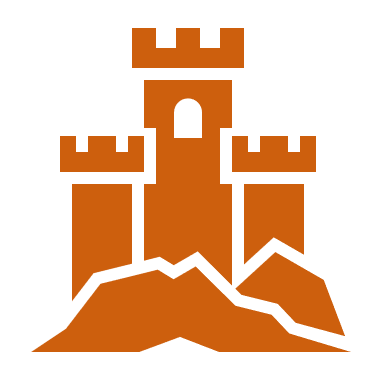 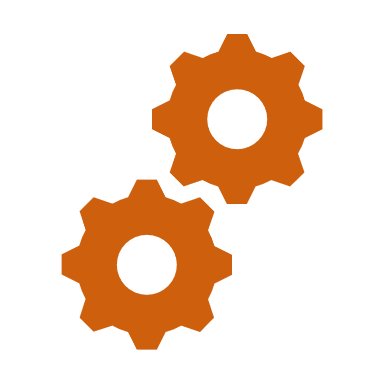 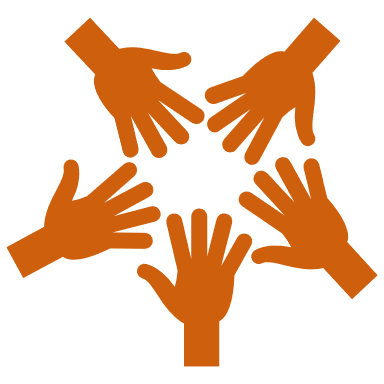 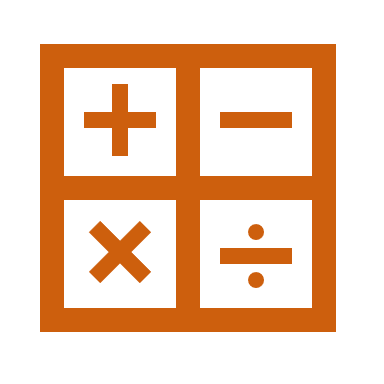 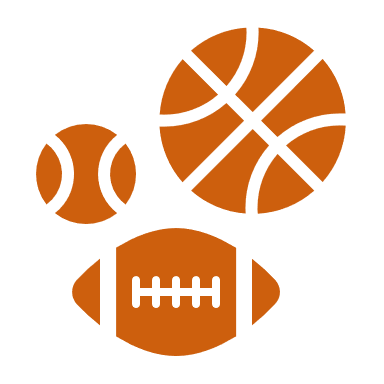 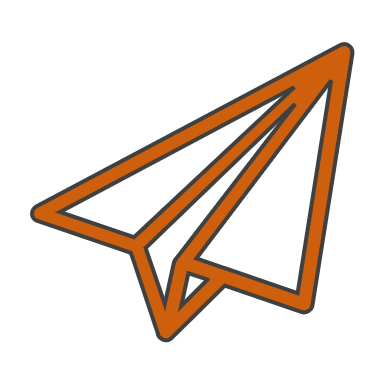 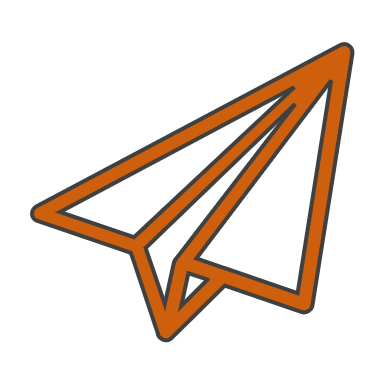 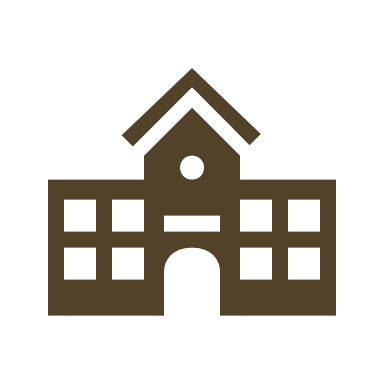 5 uur keuzevakken
Afhankelijk van de school
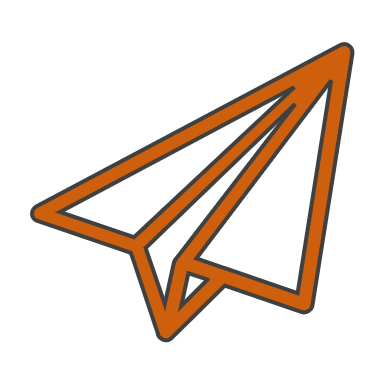 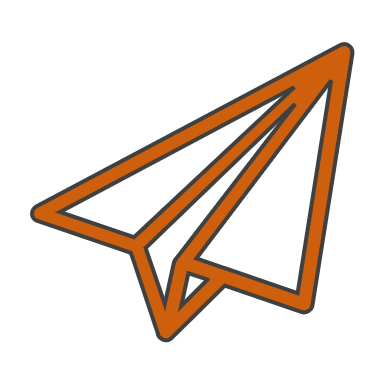 Het tweede middelbaar B
Basisvorming + 12 uur keuzegedeelte (7 beroepsopties)


		beroepsopties worden gekozen door de school
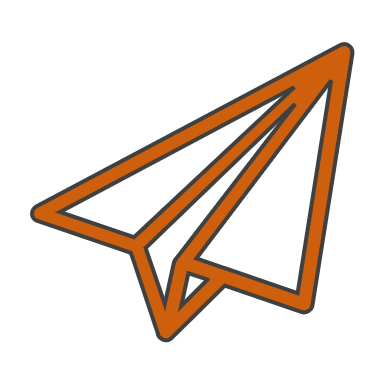 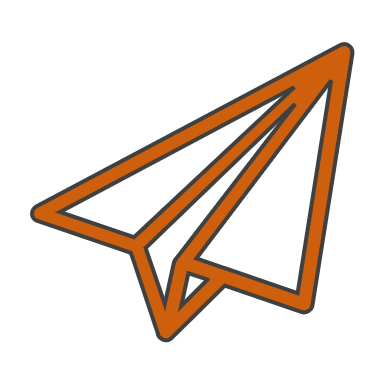 12 uur beroepsopties
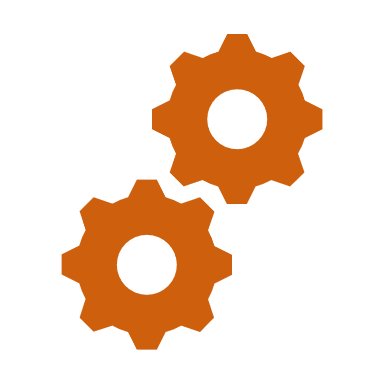 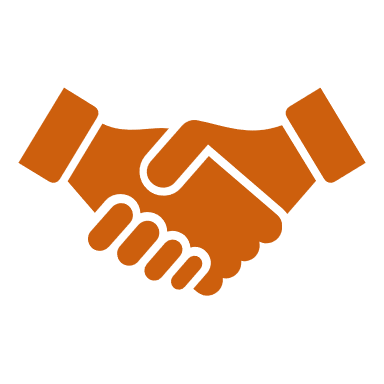 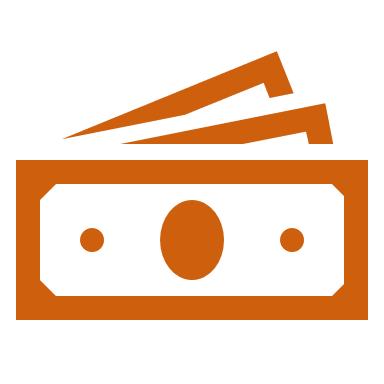 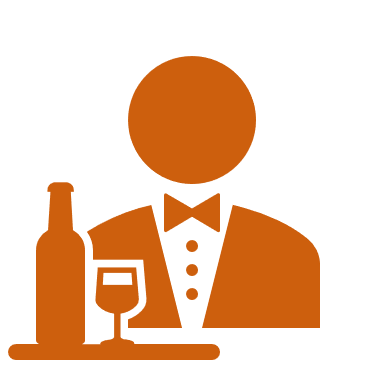 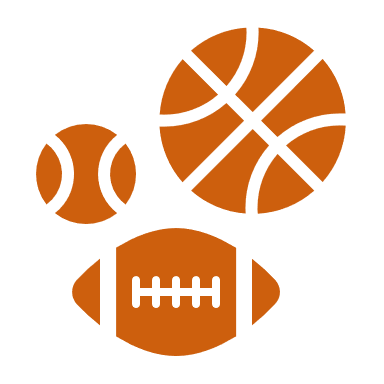 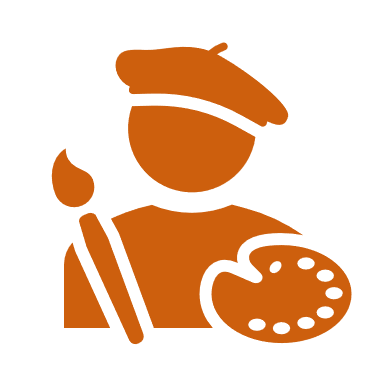 Welke school kan ik naartoe gaan?
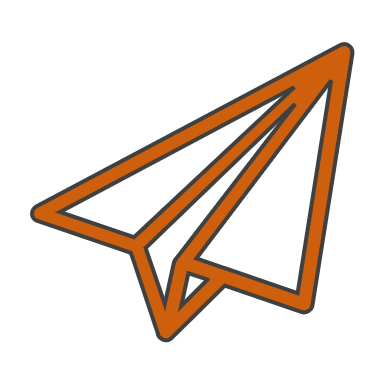 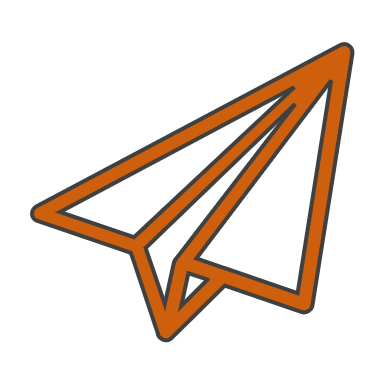 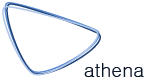 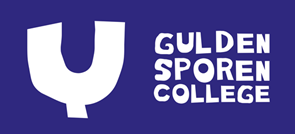 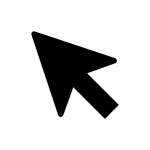 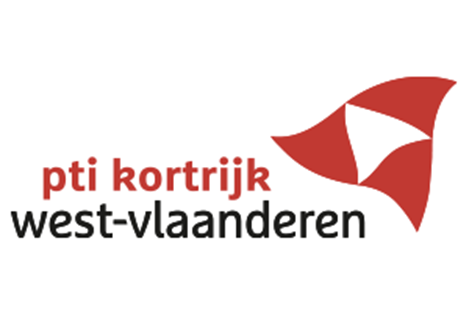 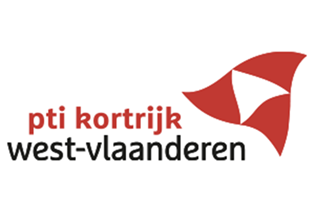 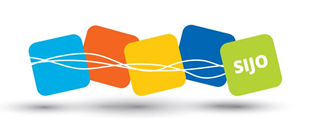 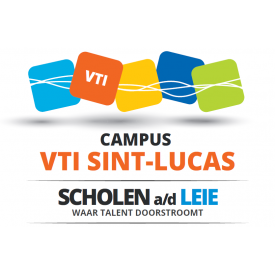 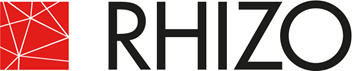 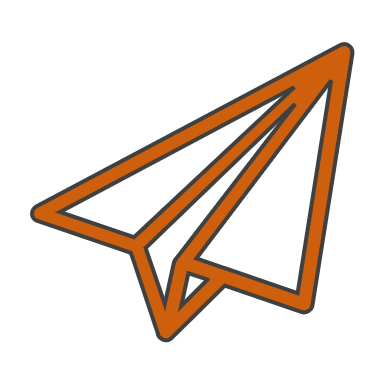 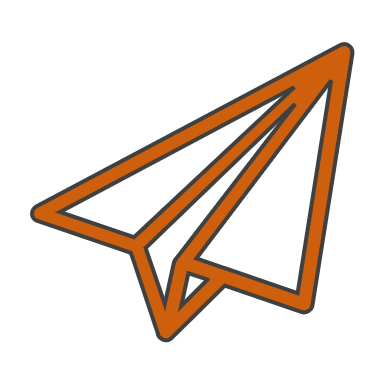 Meer info
Infodagen van scholen
Onderwijskiezer: https://www.onderwijskiezer.be/v2/secundair/sec_zoek.php?submit=zoeken
Lijst van alle richtingen in het secundair: https://data-onderwijs.vlaanderen.be/onderwijsaanbod/structuur.aspx?hs=311&s=R&a=1
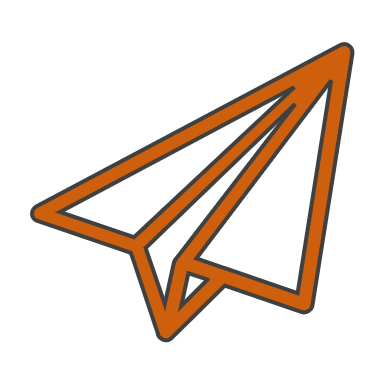 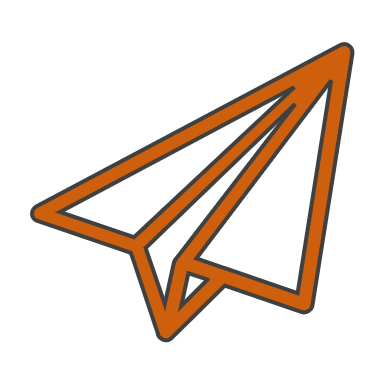 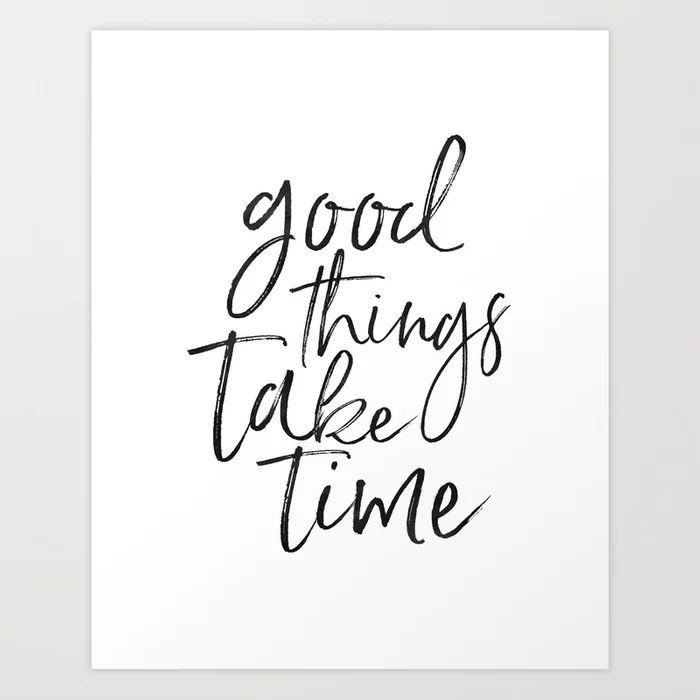 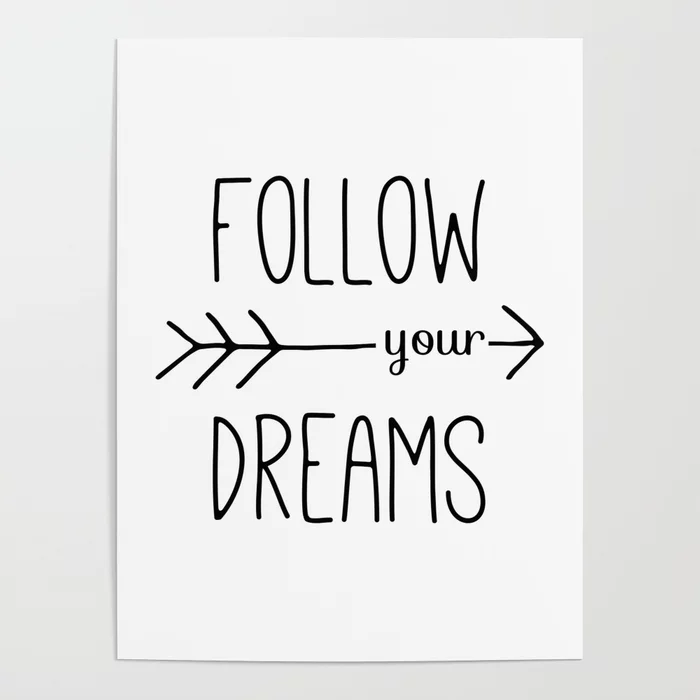 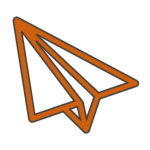 Veel succes!
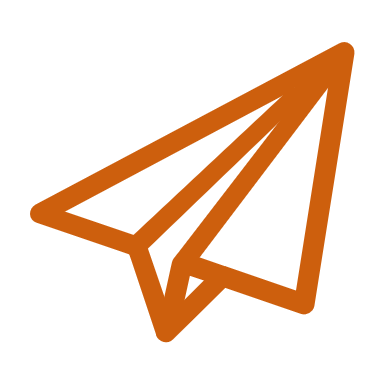 Axelle Renard 		Lukas Van den Broucke
Margot Beirlaen			Sophie Vande Walle
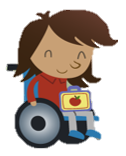 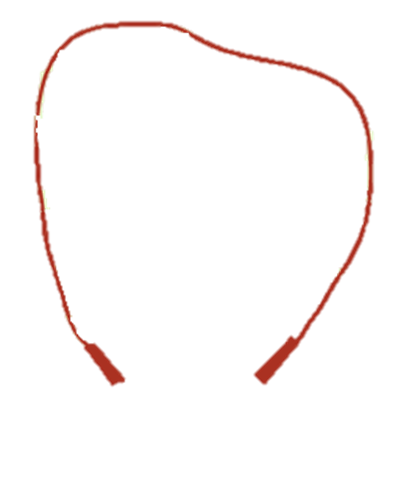 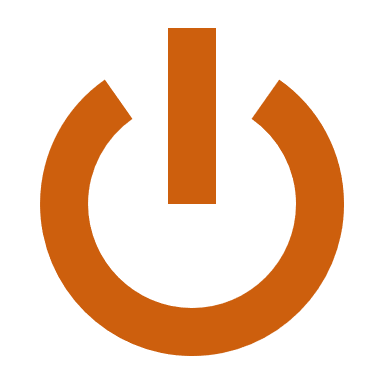